Version Control and Git
Kevin Bonham, PhD
2 Oct, 2018
Learning Objectives
After completing this lesson, you will be able to:
Recognize git jargon (repo, commit, stage, push, pull, branch etc.)
Initialize and commit to a local git repository
Use git branches to make changes to working code without losing the current state
Clone a remote repository, make a change, and then start a pull request.
10/2/18
2
But first!
Version Control
Version control is a system for tracking the state of files and / or folders
my_presentation_draft.pptx
my_presentation_v1_eric_notes.pptx
my_presentation_v1.pptx
my_presentation_garbage.pptx
my_presentation_v1_edits.pptx
my_presentation_v2.pptx
my_presentation_v3.pptx
10/2/18
5
What if you have multiple files?
my_app/
from my_functions import print_name
from my_variables import my_name

print_name(my_name)
├ run.py ----------
|
|
|
├ my_functions.py -
|
|
├ my_variables.py -
def print_name(a_name):
    print(“My name is”, a_name)
my_name = "Kevin"
10/2/18
6
What if you have multiple files?
my_app/
from my_functions import print_name
from my_variables import user_name

print_name(user_name)
├ run.py ----------
|
|
|
├ my_functions.py -
|
|
├ my_variables.py -
def print_name(a_name):
    print(“Your name is”, a_name)
user_name = input("What is your name? ")
10/2/18
7
What if you have multiple files?
my_app/
from my_functions_v2 import print_name
from my_variables_v2 import user_name

print_name(user_name)
├ run_v2.py ----------
|
|
|
├ my_functions_v2.py -
|
|
├ my_variables_v2.py -
def print_name(a_name):
    print(“Your name is”, a_name)
user_name = input("What is your name? ")
10/2/18
8
What if you’re collaborating?
my_app/
from my_functions import print_name
from my_variables import my_name

print_name(my_name)
├ run.py ----------
|
|
|
├ my_functions.py -
|
|
├ my_variables.py -
def print_name(a_name):
    print(“My name is”, a_name)
my_name = “Eric"
10/2/18
9
Why not use web drive like gdrive or dropbox?
Changes to files are often co-dependent
simultaneous coding is… problematic
Explicit versioning
Changes can “break” code in ways text can’t be broken
Ability to take multiple development paths
10/2/18
10
Version Control Systems (VCS)
A version control system:
Explicitly tracks the state of files and folders
Keeps a record of changes to files and folders
Without requiring name changes
Enables moving forward and backward in time
10/2/18
12
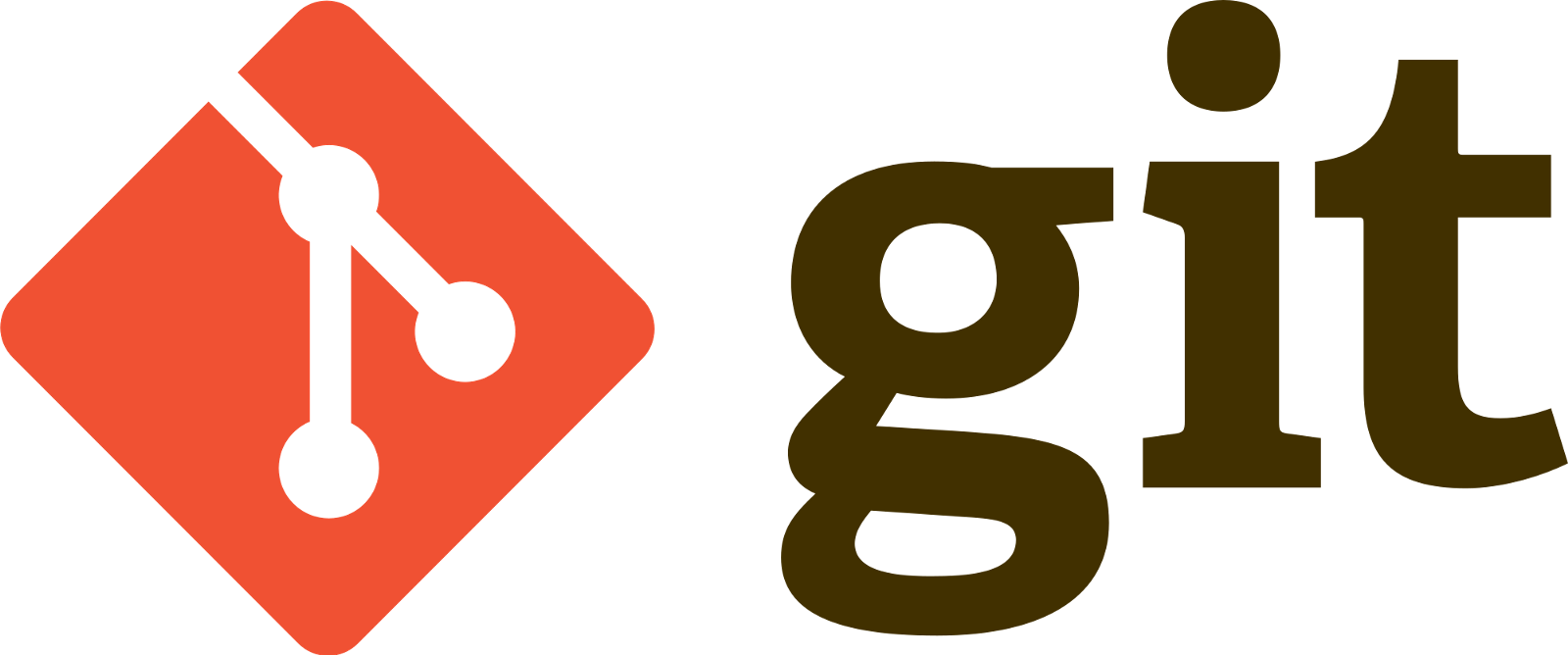 is a Distributed Version Control System (DVCS)
Git has a lot of jargon
Repository (repo): a git-enabled folder
Sometimes refers to all locations (remotes and locals) of a particular fork
Commit: an snapshot of code
Branch: a particular history of commits (multiple branches can exist in the same repo)
Merge: When two branches are joined together and any conflicts are dealt with
10/2/18
14
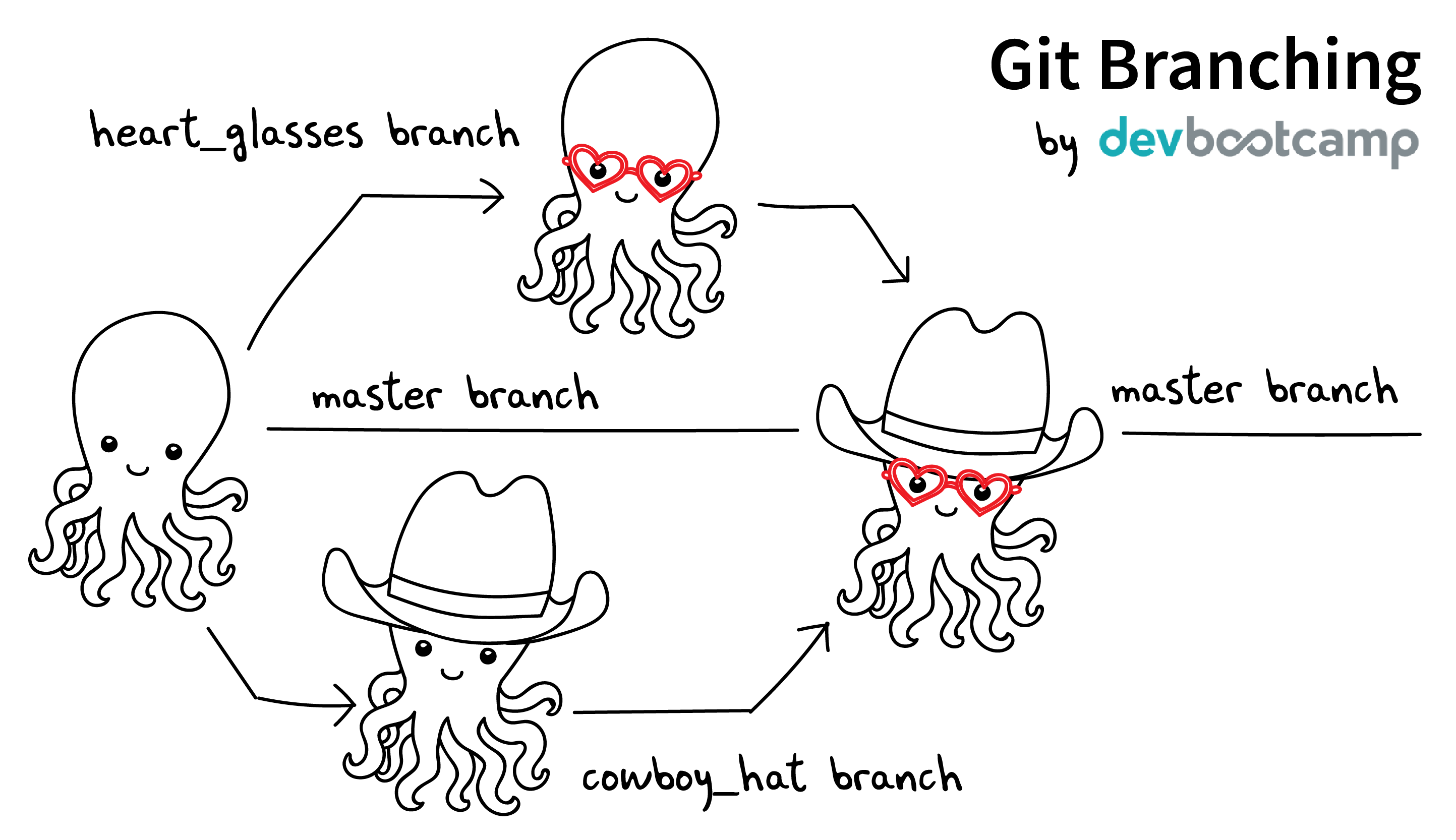 10/2/18
15
git ≠ github
Github (and gitlab and bitbucket) is a place for hosting a “remote” repository
Also adds collaboration features
git is powerful even if used only on your local machine
But… get free private repos on github with your .edu address (or use gitlab / bitbucket)
10/2/18
16
Install git
Mac:
https://brew.sh/
Copy install code (on the webpage)
/usr/bin/ruby -e "$(curl -fsSL https://raw.githubusercontent.com/Homebrew/install/master/install)”
$ brew install git

Windows:
https://gitforwindows.org/
10/2/18
17
Clone the exercise repo
$ git clone https://github.com/kescobo/bst273_lecture09.git
Cloning into 'bst273_lecture09'...
remote: Enumerating objects: 11, done.remote: Counting objects: 100% (11/11), done.
remote: Compressing objects: 100% (9/9), done.
remote: Total 11 (delta 1), reused 11 (delta 1), pack-reused 0
Unpacking objects: 100% (11/11), done.
10/2/18
18